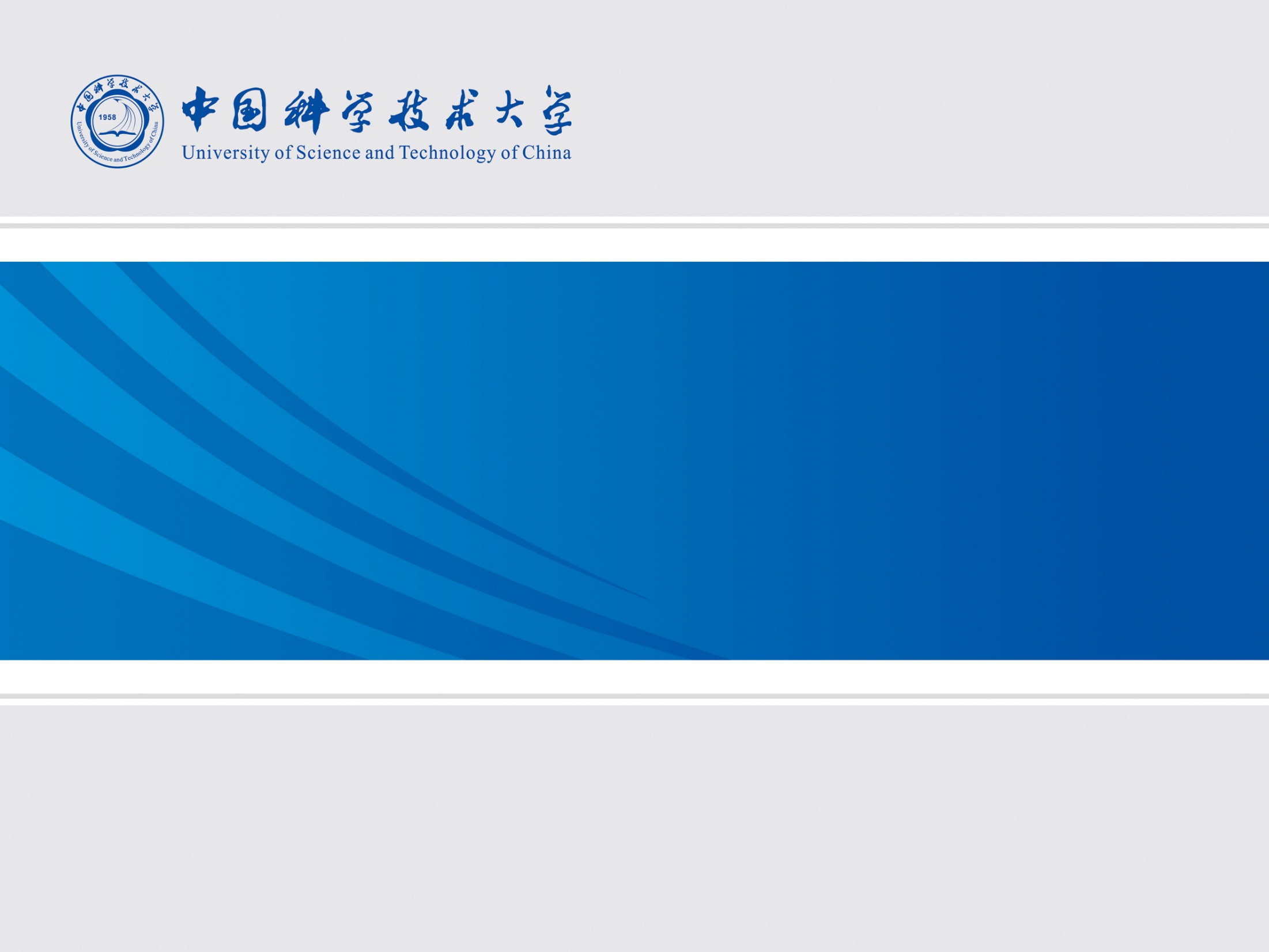 空气芯线圈
2025年06月16日
叶昌庆
1
空气芯线圈
问题：存在空气芯线圈仿真结果与线圈实测结果匹配不上的情况
将各只线圈的结果整理如下（为标称结果）
3D打印骨架误差：±0.3mm
2
Prototype coil
v3绕制参数：	
    • 绕线直径：0.6mm
    • 绕制桩内径：200mm
    • 绕制高度：150mm
    • 匝数（单层匝数×层数）：250×50
    • 层与层间距：0.25mm
    • 重量：25.34kg

电学参数：	
    • L：2.7384E+01 H
    • C：1.8572E-10 F
    • a：9.2607E-06 
    • b：2.6859E+00 
    • Rdc：6.9602E+02 Ω 
    • fres：2.23kHz
v4绕制参数：	
    • 绕线直径：1.35mm（利兹线0.1mm*100）
    • 绕制桩内径：114mm
    • 绕制高度：242mm
    • 匝数（单层匝数×层数）：180×8
    • 层与层间距：0.5mm
    • 重量：5.77kg
电学参数：	
    • L：1.0462E-01 H
    • C：3.2250E-10 F
    • a：1.0221E-10 
    • b：2.7204E+00
    • Rdc：1.3171E+01 Ω 
    • fres：27.40kHz
v1_1绕制参数：	
    • 绕线直径：0.13mm
    • 绕制桩内径：108mm
    • 绕制高度：57mm
    • 匝数（单层匝数×层数）：288×15
    • 层与层间距：0.75mm
    • 重量：0.97kg

电学参数：	
    • L：2.2932E+00 H
    • C：6.7127E-11  F
    • a：1.4698E-09  
    • b：3.0389E+00  
    • Rdc：2.2254E+03 Ω
    • fres：12.83kHz
v2绕制参数：	
    • 绕线直径：1.35mm（利兹线0.1mm*100）
    • 绕制桩内径：114mm
    • 绕制高度：121mm
    • 匝数（单层匝数×层数）：90×8
    • 层与层间距：0.5mm
    • 重量：2.80kg
电学参数：	
    • L：4.0602E-02 H
    • C：2.0116E-10  F
    • a：5.4575E-12  
    • b：2.8237E+00
    • Rdc：6.0809E+00 Ω 
    • fres：55.69kHz
V3.5绕制参数：	
    • 绕线直径：1.2mm
    • 绕制桩内径：114mm
    • 绕制高度：228.6mm
    • 匝数（单层匝数×层数）：180×8
    • 层与层间距：0.5mm
    • 重量：7.26kg

电学参数：	
    • L：1.0267E-01 H
    • C：3.2081E-10 F
    • a：1.5528E-05 
    • b：1.7360E+00
    • Rdc：8.6007E+00 Ω 
    • fres：27.73kHz
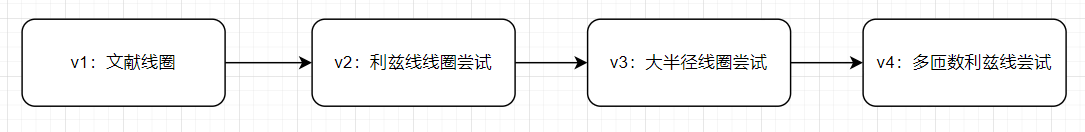 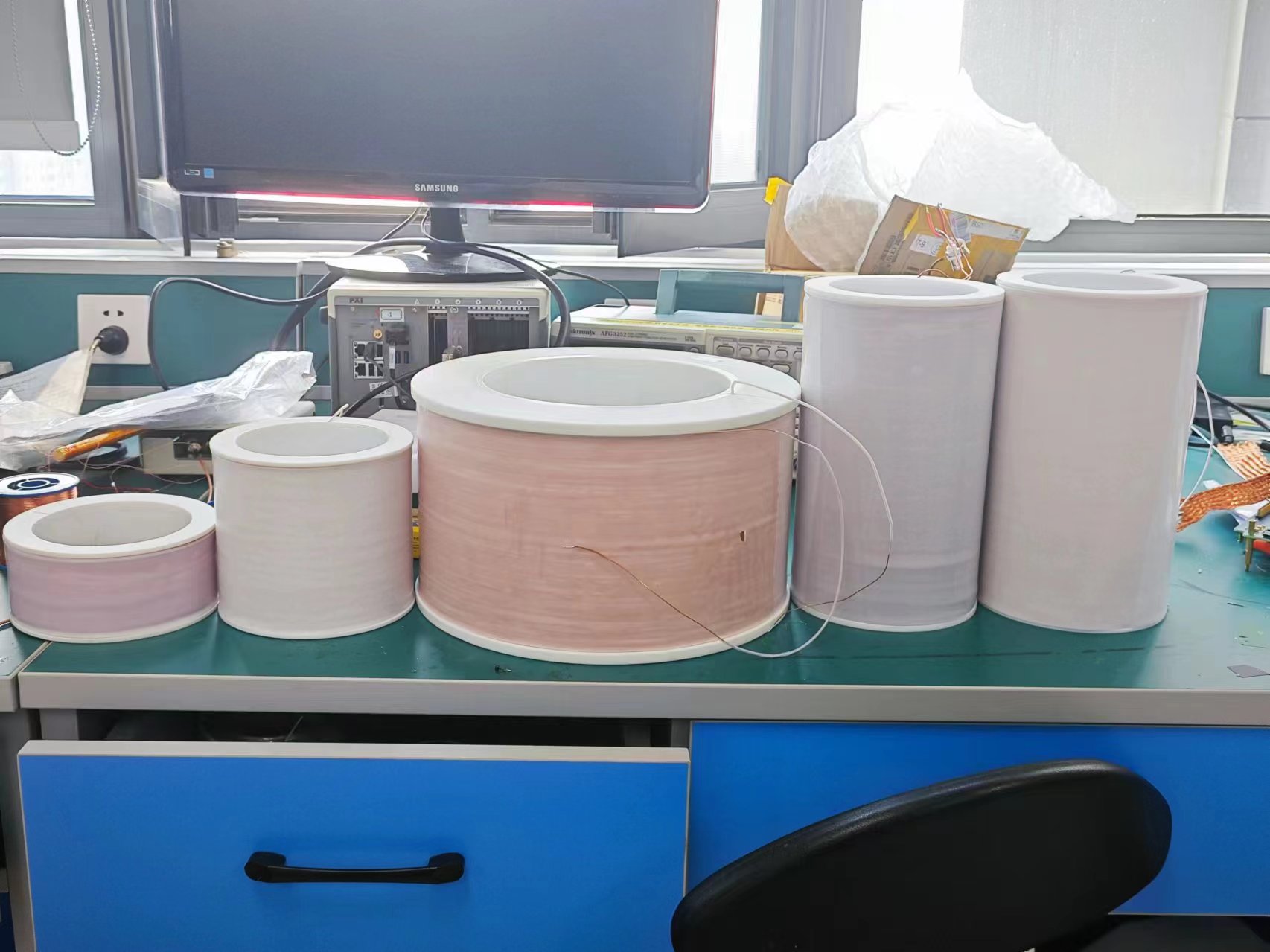 3
Test coil
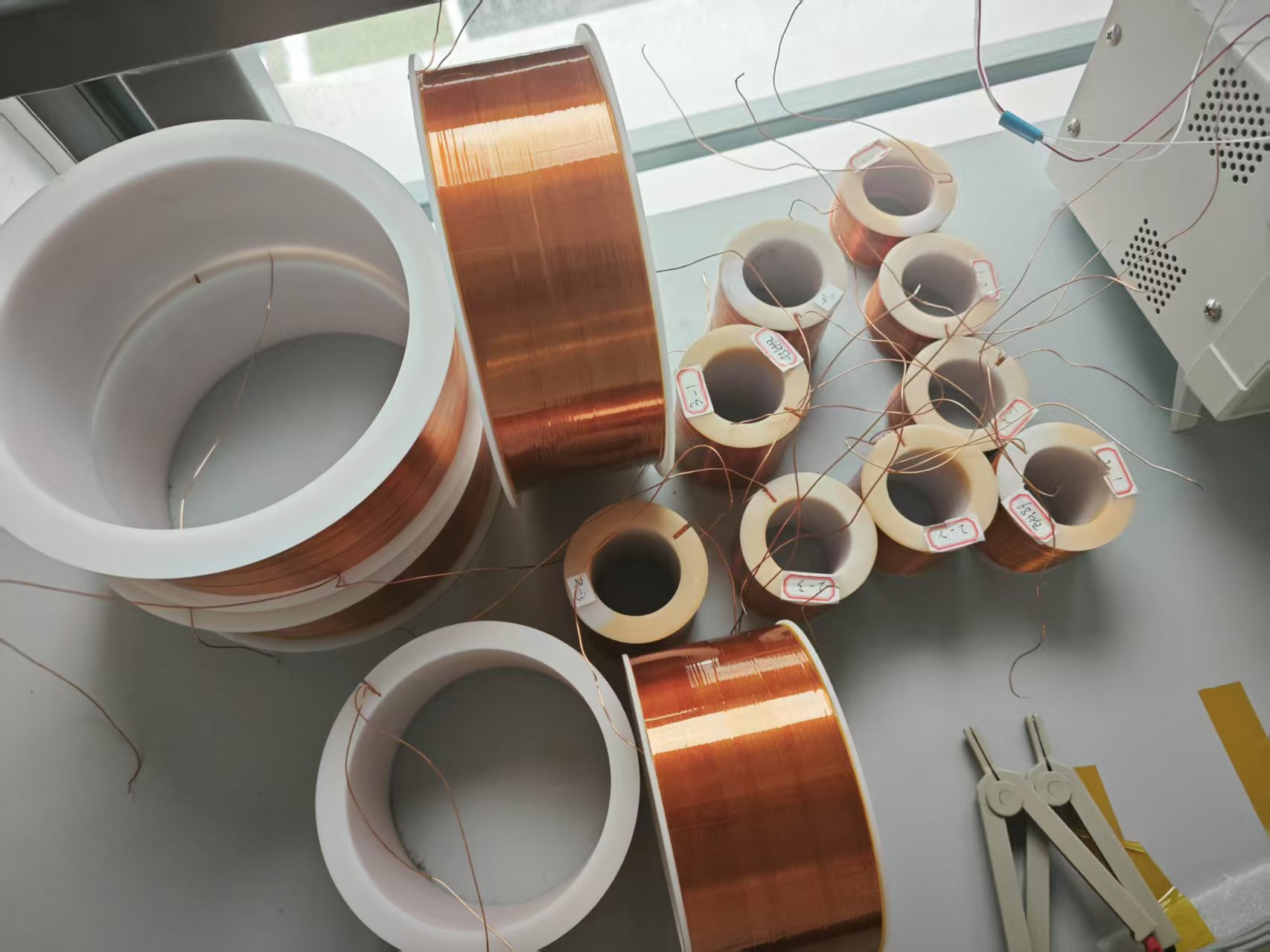 4
空气芯线圈（实心线）
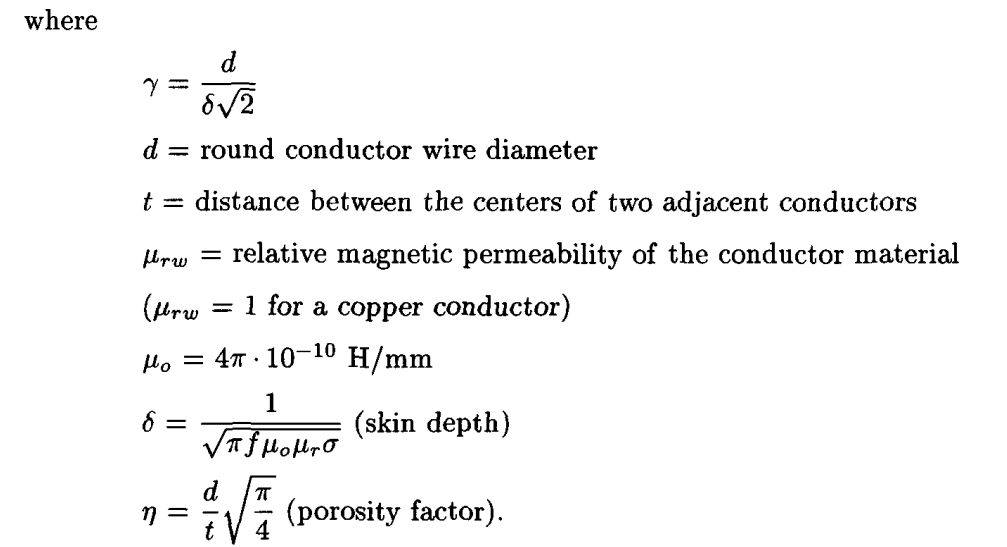 集肤效应
邻近效应
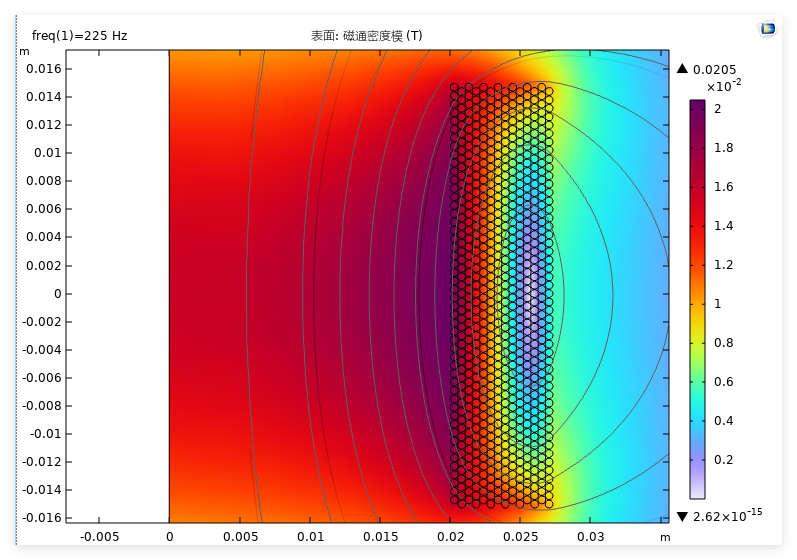 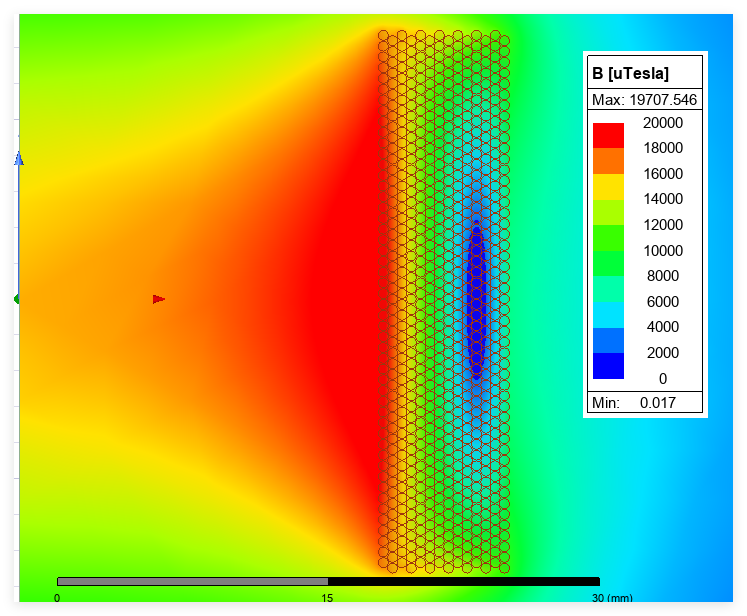 5
Test coil: coil1
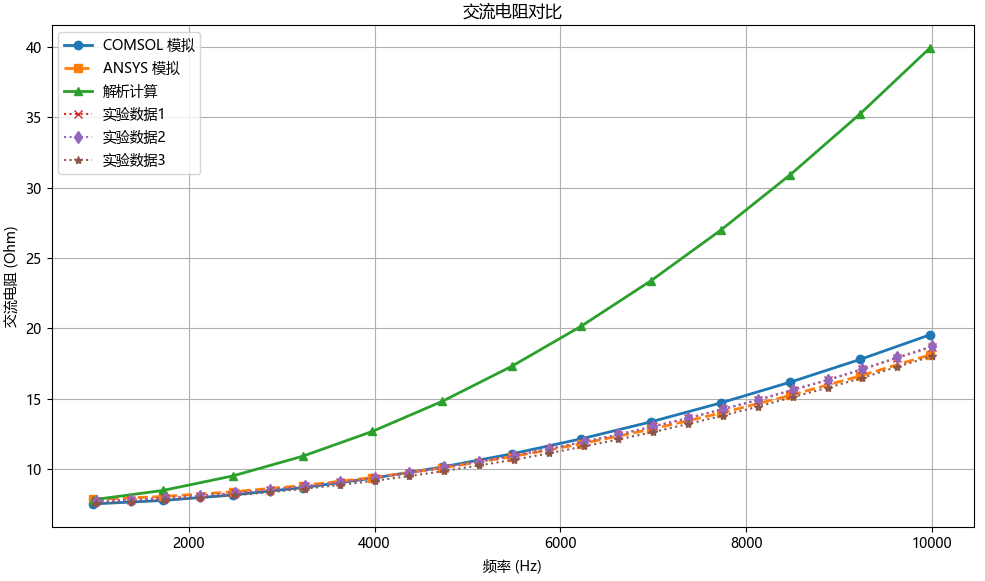 6
Test coil: coil2
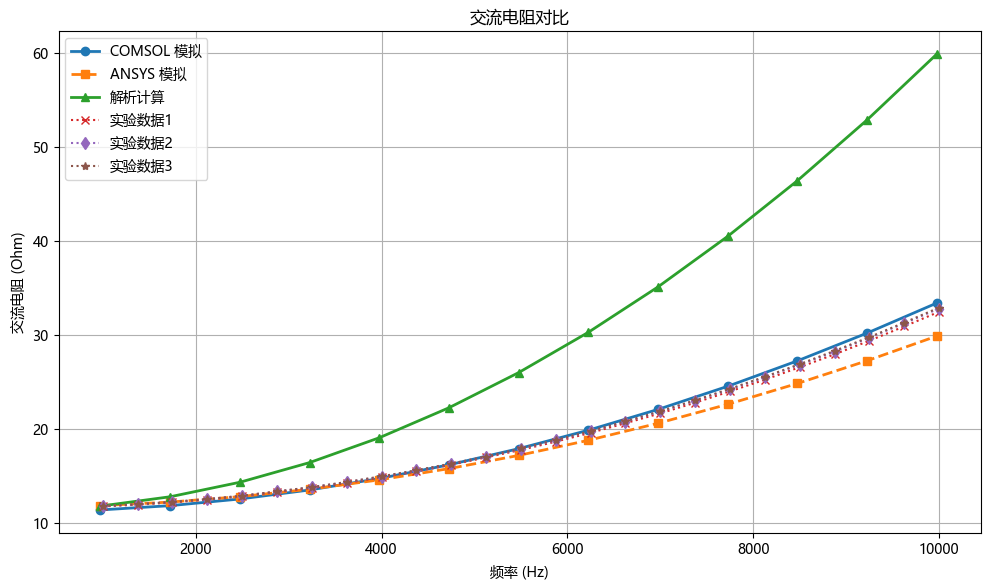 7
Test coil: coil3
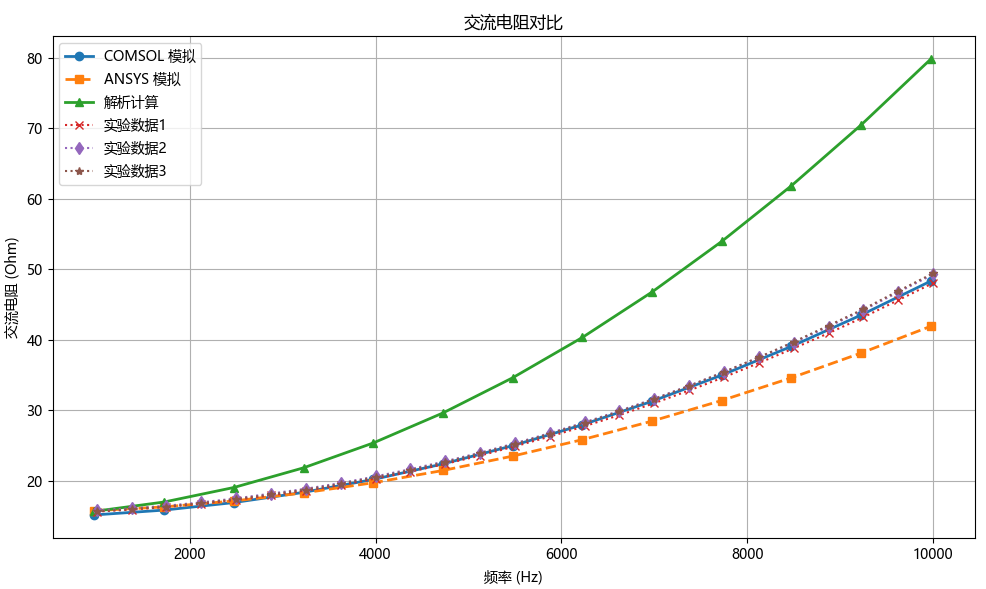 8
Test coil: coil4
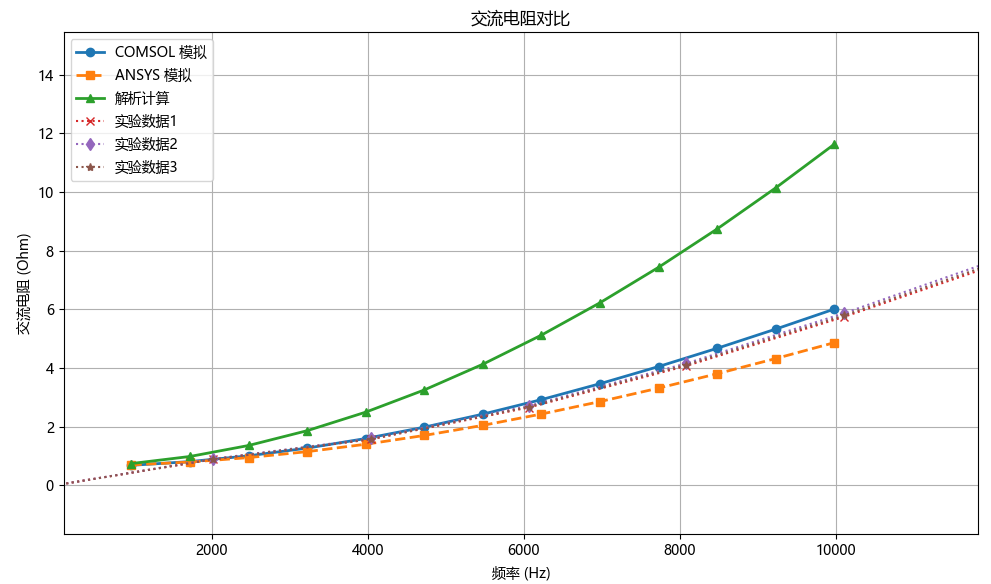 9
[Speaker Notes: LCR 模型未拟合成功，使用Rs]
Test coil: coil6
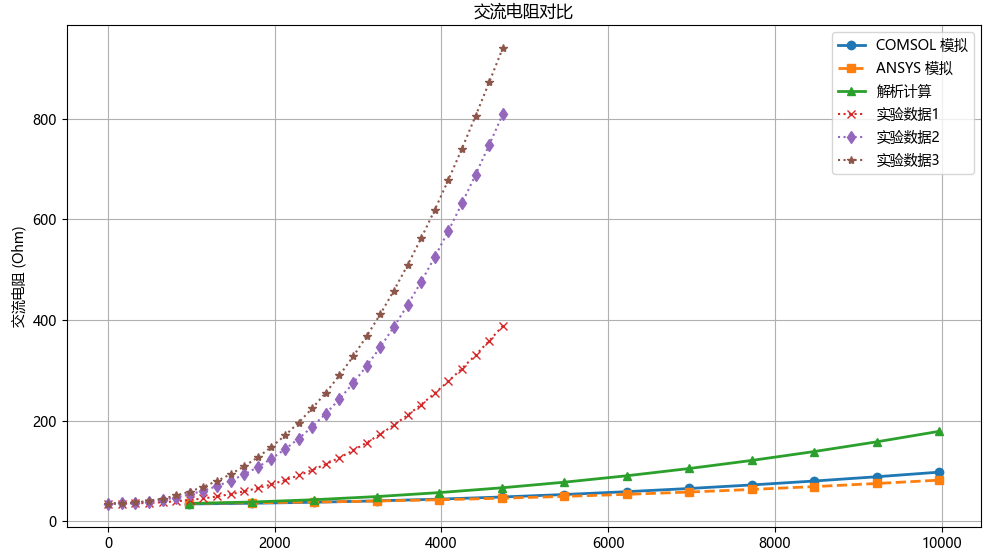 10
Test coil: coil7
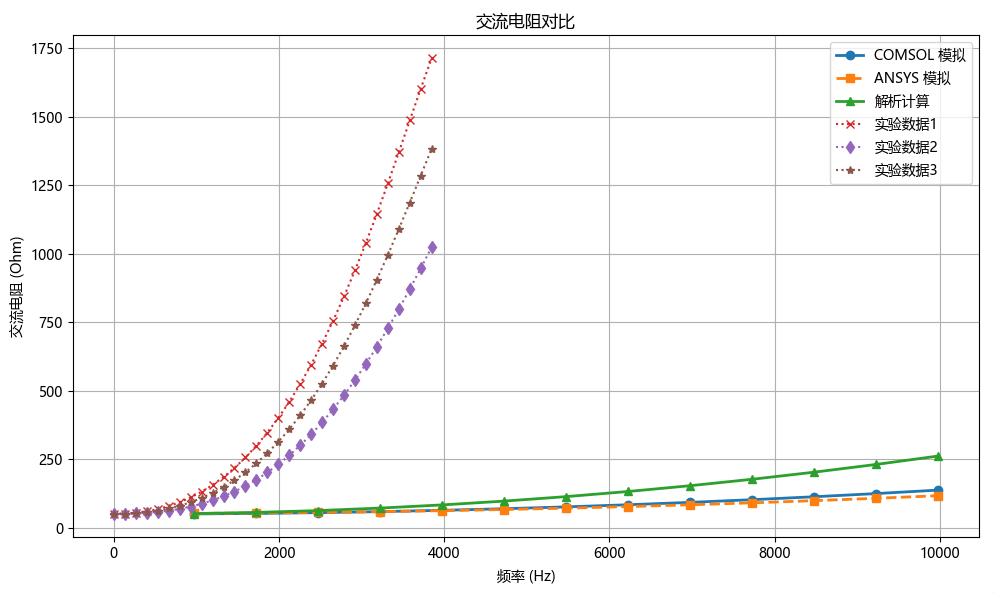 11
V3
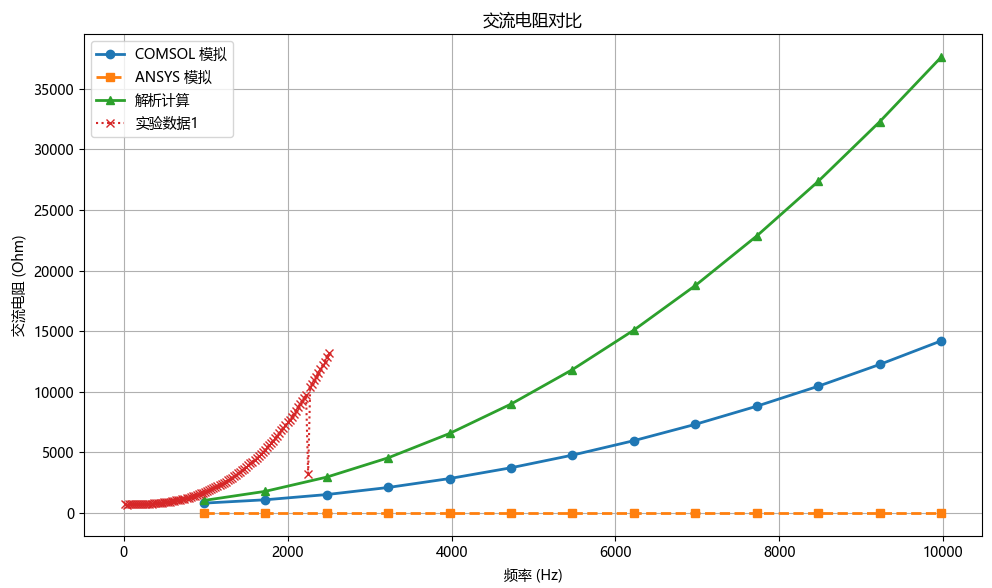 12
V3.5
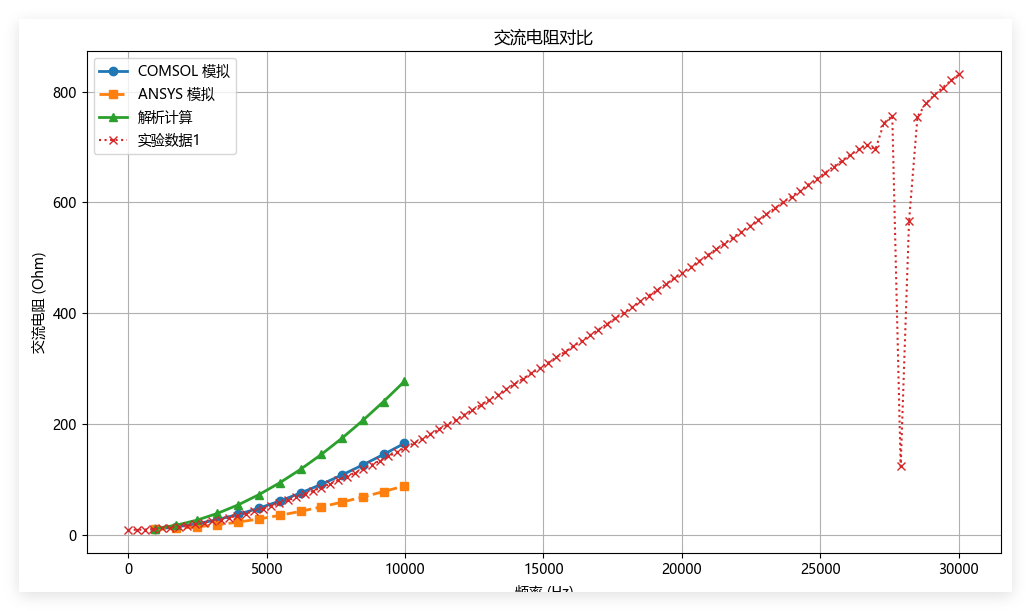 13
H1
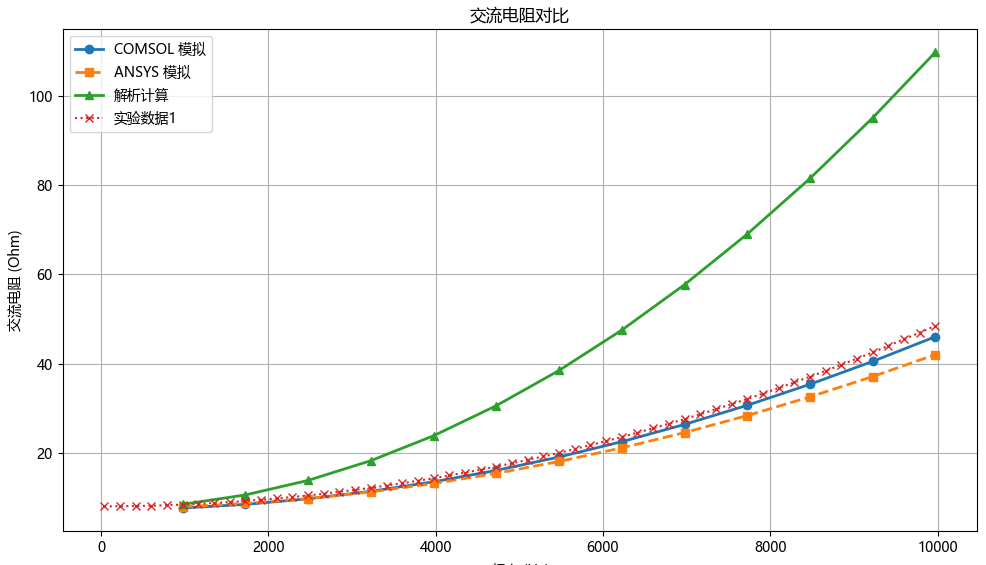 14
相关结论
1.Comsol 和 Ansys 均能实现对交流电阻的仿真，Comsol 的交流电阻仿真结果普遍会略高于Ansys 的仿真结果，且Comsol 的交流电阻仿真结果与实际测试得到的交流电阻符合的更好
2.存在仿真结果和测试结果符合非常不好的情况，出现在小线径&大线圈半径
15
More sample
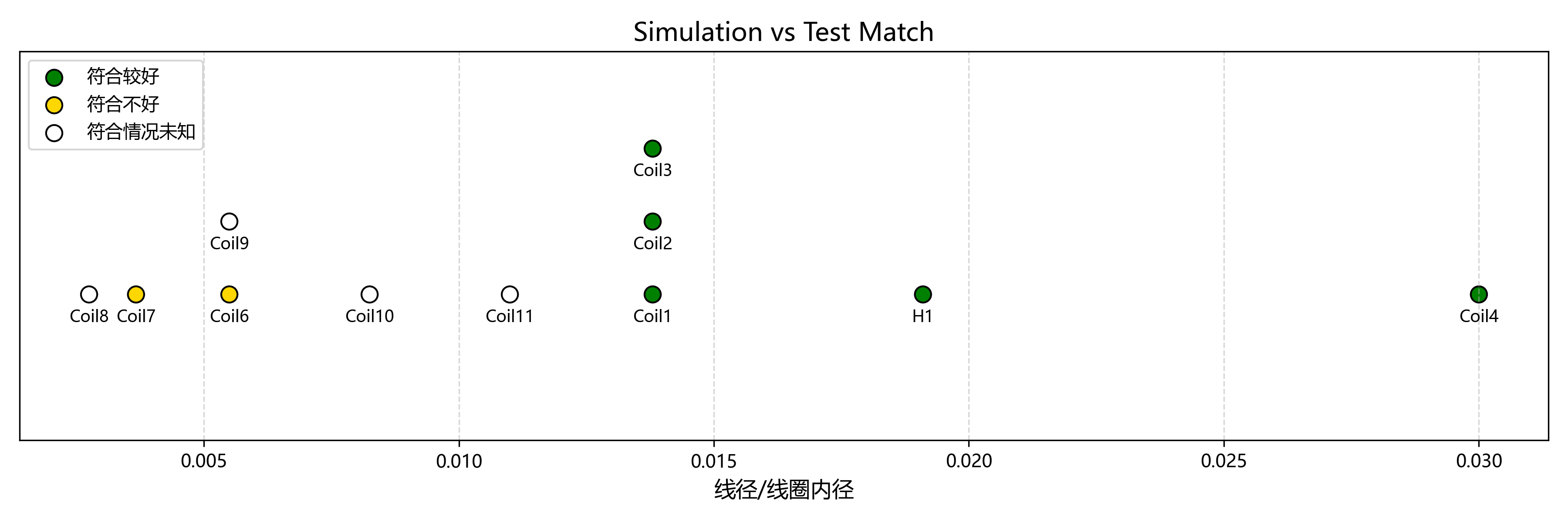 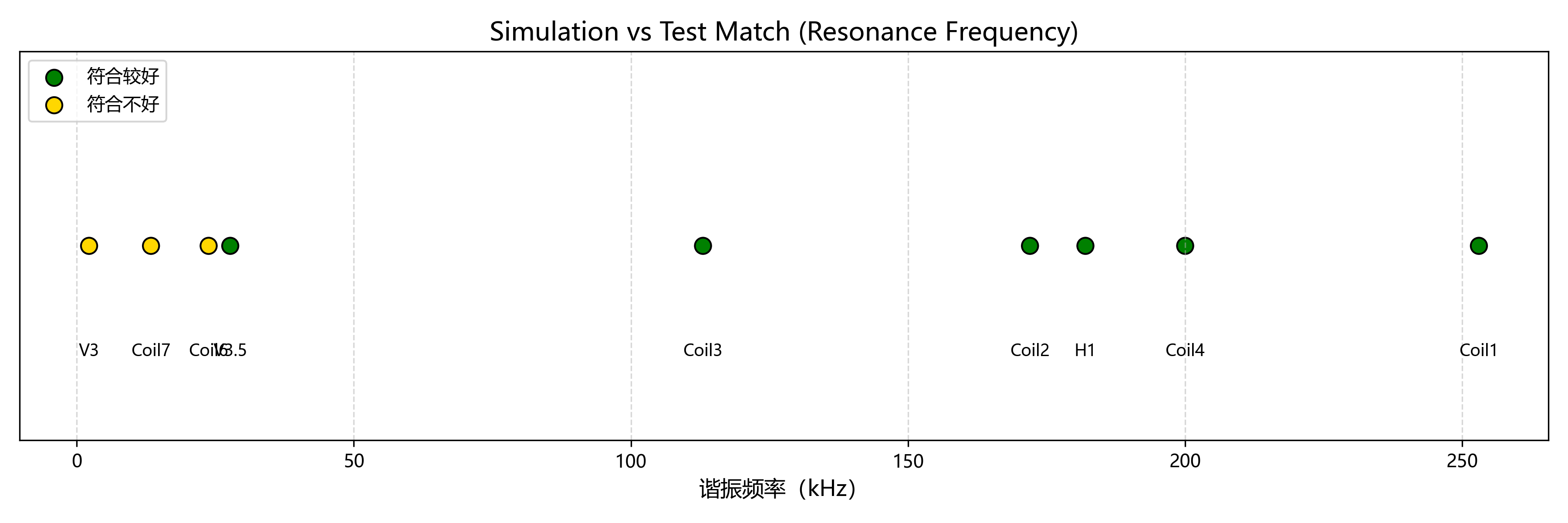 16
可能原因
对于小线径大半径的线圈，由于尺度的变化，仿真中网格分辨率可能不理想，加密网格，使用自适应网格，自动加密
17
可能原因
面积更大的线圈，更加容易出现天线效应，产生额外的辐射损耗，而Comsol (AD/DC) 以及Ansys (Maxwell) 不能仿真辐射，需使用Comsol (RF) 或者Ansys (HFSS) 才能准确仿真，但是仿真存在困难
理论公式：
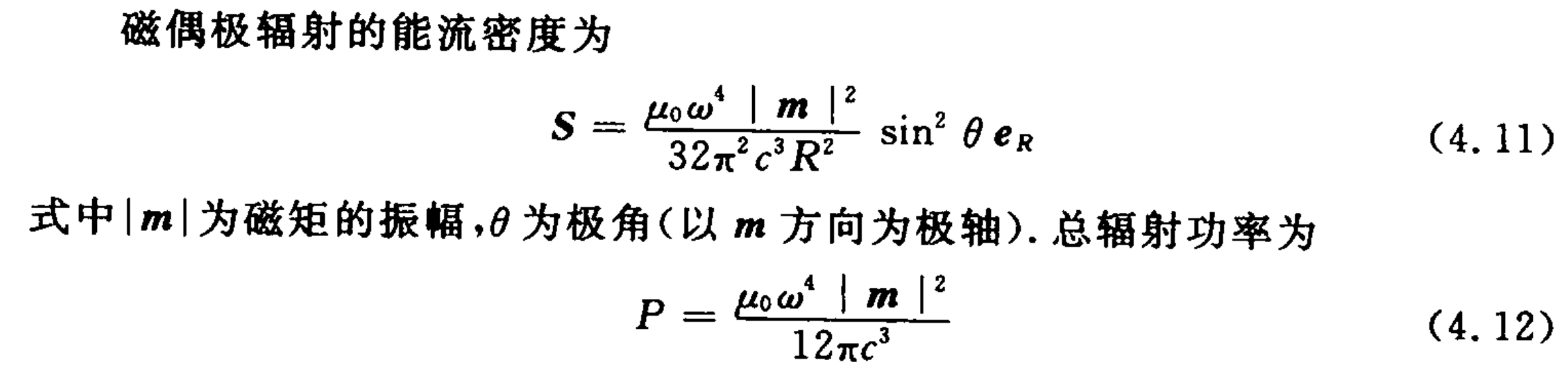 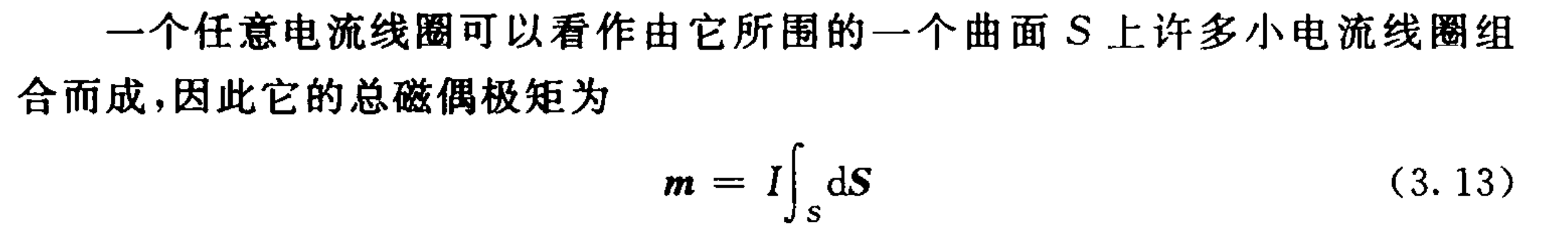 18
传输线效应
19
空气芯线圈（利兹线）
集肤效应
邻近效应
股间邻近效应
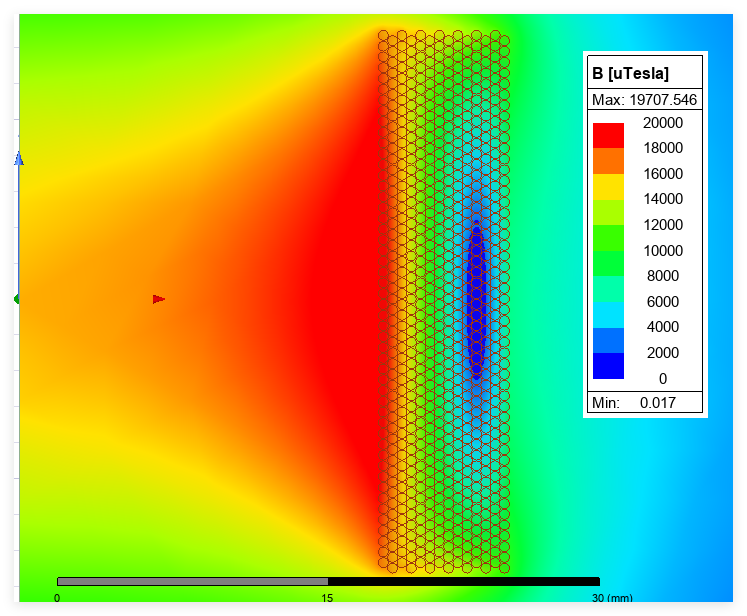 20
Test coil: coil5
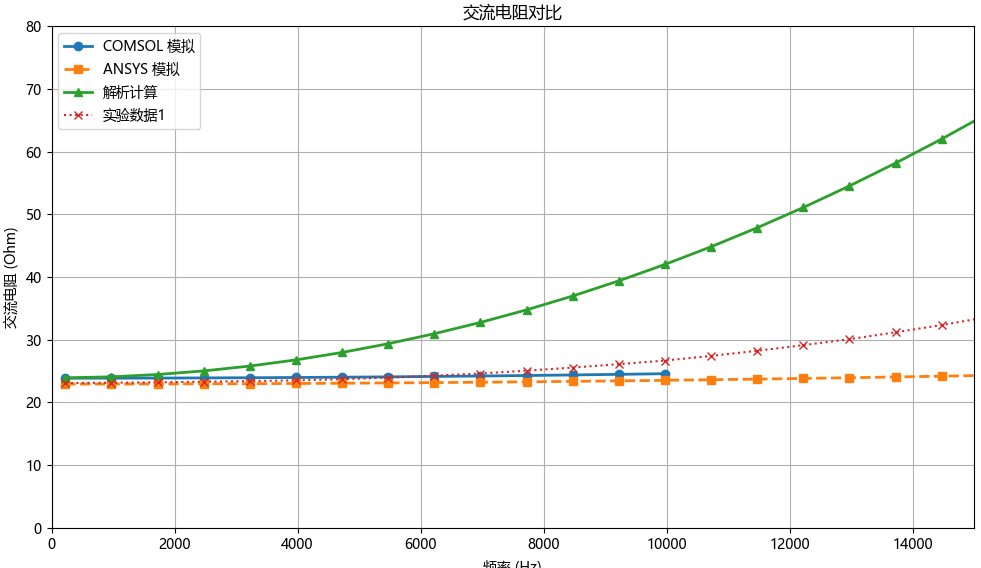 21
V2
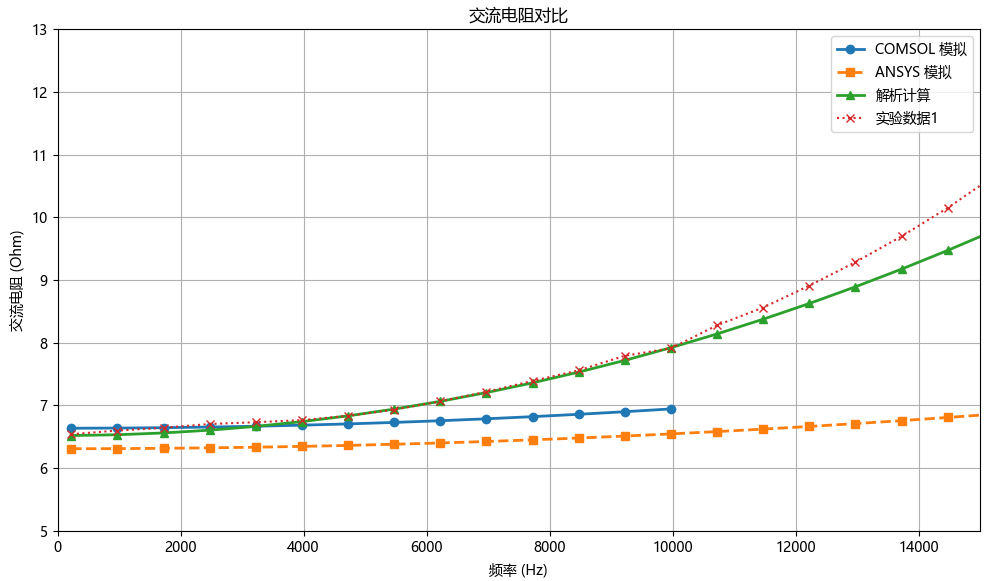 22
V4
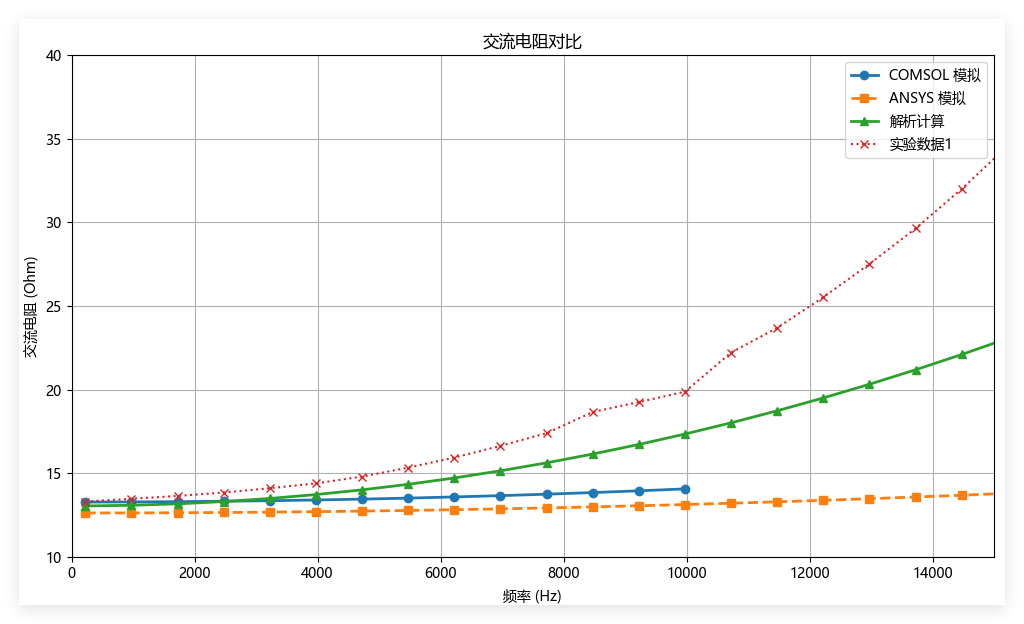 23
相关结论
1.Comsol 和 Ansys 均能实现对利兹线线圈交流电阻的仿真，Comsol 和 Ansys 的仿真结果具有一致性，差别主要是直流电阻，这与利兹线设置中的诸如“线圈长度倍增因子”，“扭绞长度因子”有关
2.目前没有没有很好的理论和仿真模型能预测现有利兹线线圈交流电阻



怀疑：利兹线的品质
24
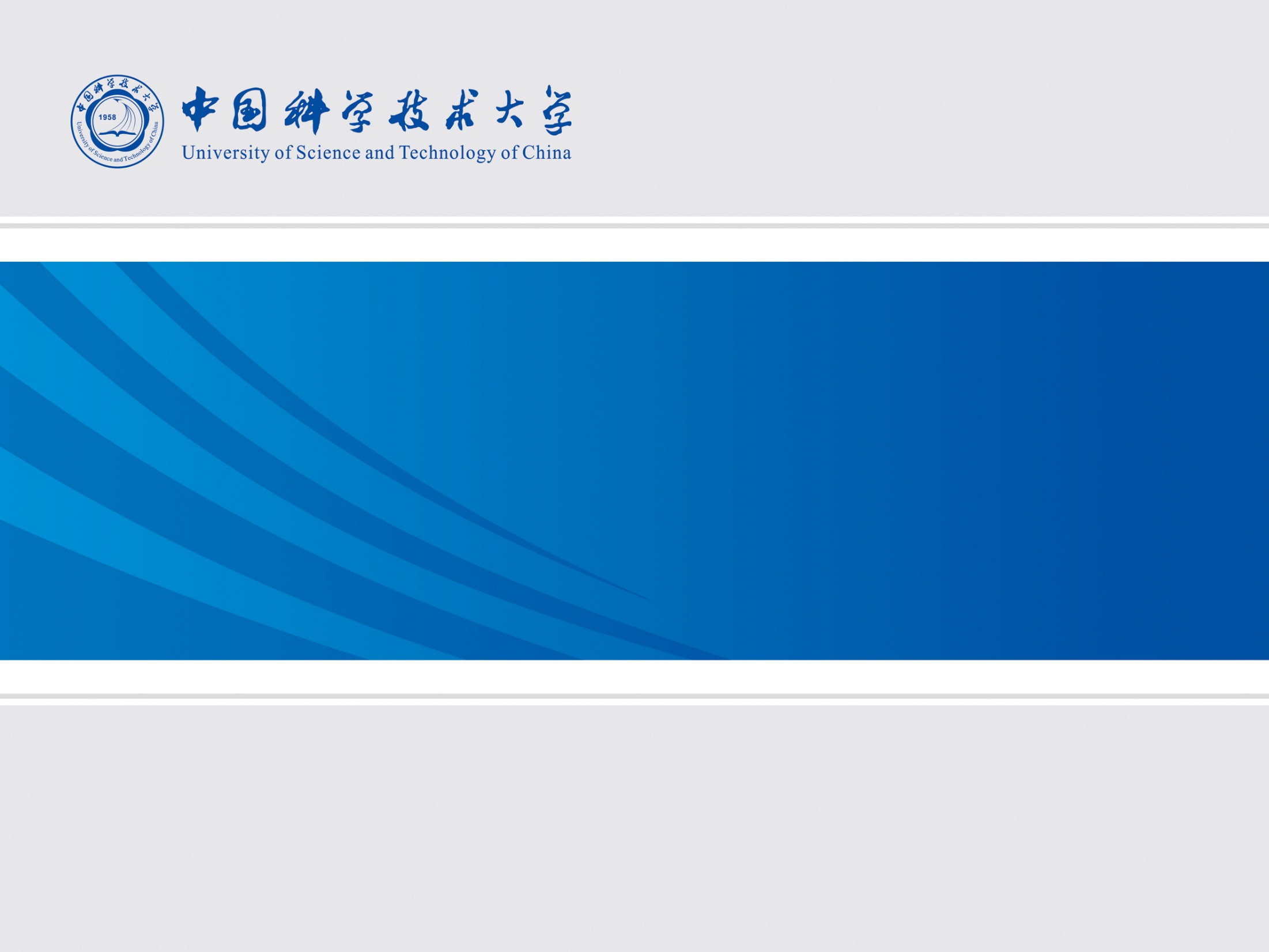 文章大纲
2025年06月17日
叶昌庆
25
文章大纲
26
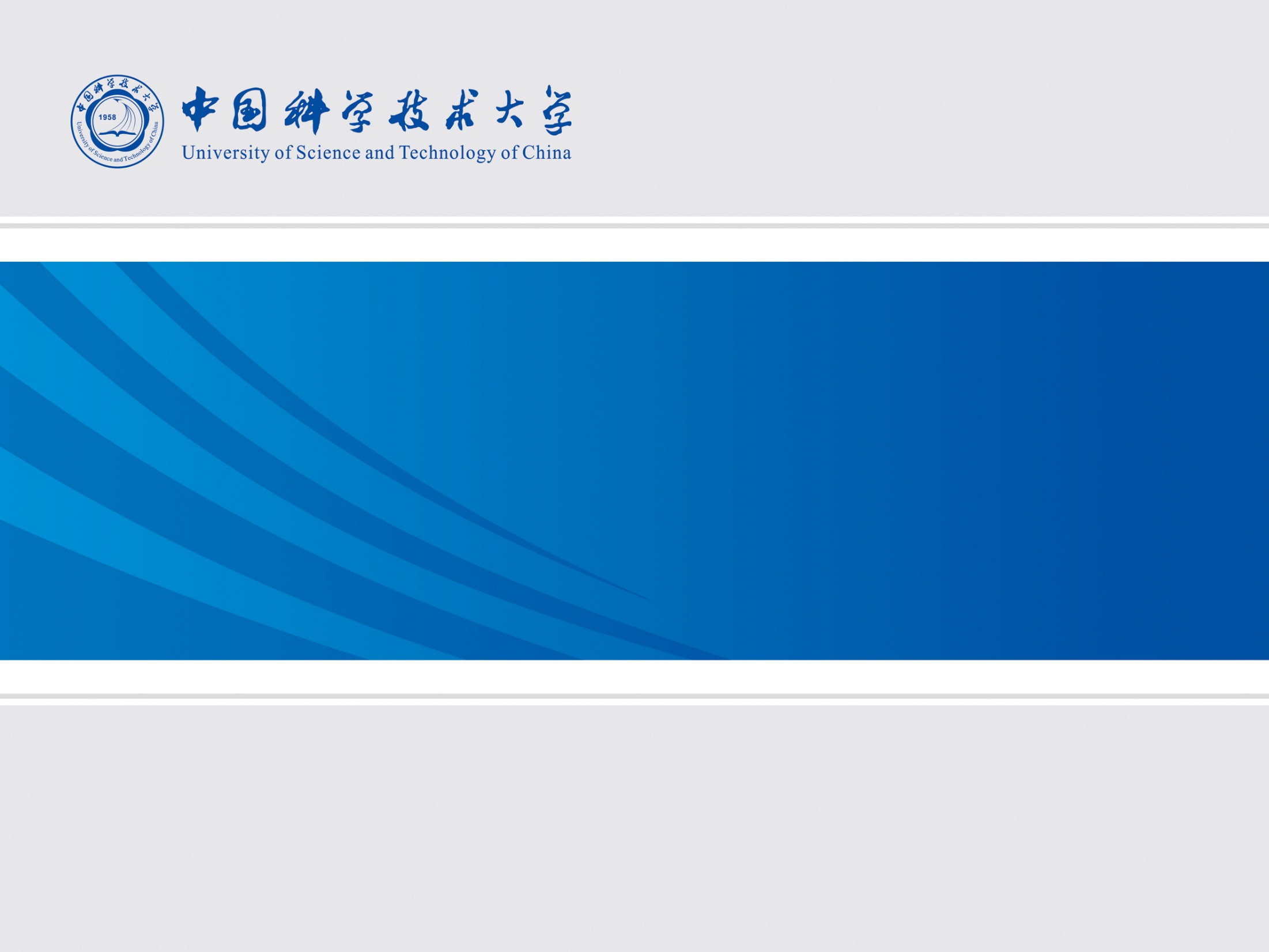 磁芯线圈
2025年06月17日
叶昌庆
27
磁芯复数磁导率
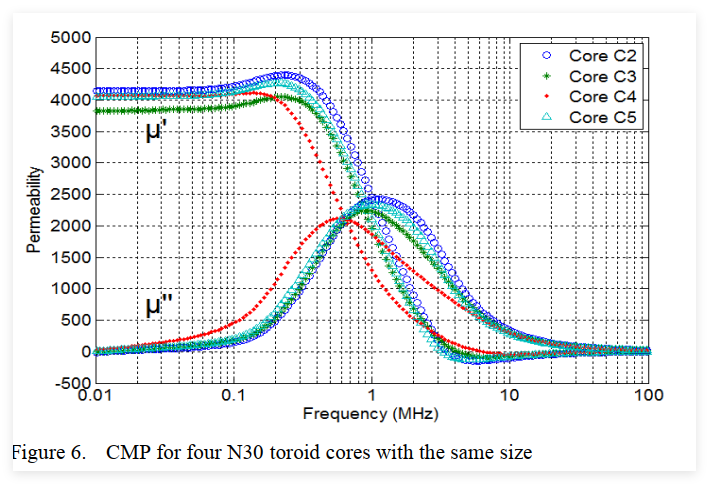 The obtained results show that the CMP cannot be generalized for one kind of material because it depends of the geometrical dimensions and manufacture process dispersion.
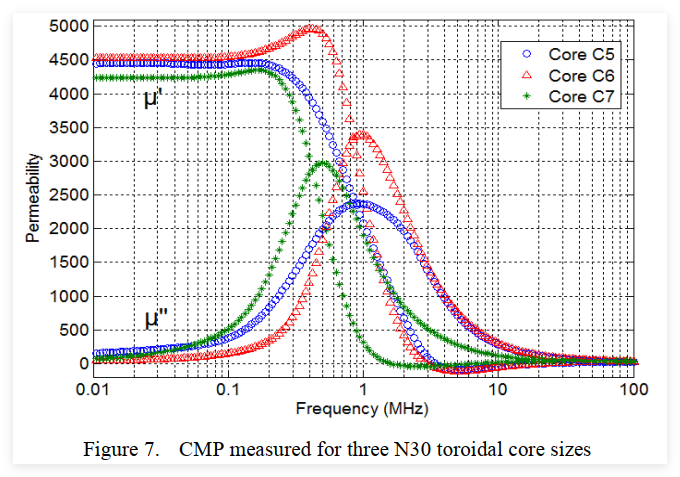 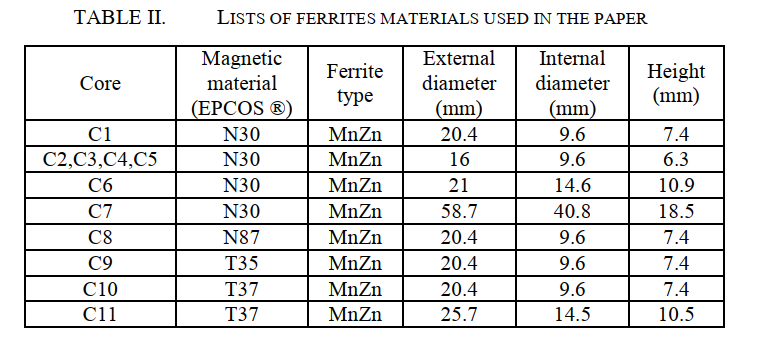 Cuellar C, Tan W, Margueron X, et al. Measurement method of the complex magnetic permeability of ferrites in high frequency[C]//2012 IEEE international instrumentation and measurement technology conference proceedings. IEEE, 2012: 63-68.
28